Didaktika II
22. února 2017
Hana Prokšová
atestace
bdění & aktivita
zpracování a prezentace dílčí části tématu
skupiny po 3, délka cca 45 min.
podoba workshopu pro budoucí učitele
reflexe problematiky
nemusí být zcela přehledové, ale má klást zásadní otázky k výuce dané oblasti (ideálně i nabízet odpovědi)
opíráme se primárně o kurikulum
využití odborné literatury
Didaktické studie (http://pages.pedf.cuni.cz/didakticke-studie/) 
Nová čeština doma a ve světě
Český jazyk a literatura (něco málo na http://www.ascestinaru.cz/) 
SALi
témata
1. 3. didaktika českého jazyka: aktuální otázky
četba: nejnovější disputace na stránkách SALi 2016/1
J. Slavík – M. Šmejkalová × K. Šebesta
http://studiezaplikovanelingvistiky.ff.cuni.cz/magazin/2016-1/
8. 3. slovotvorba, lexikologie a sémantika ve školské praxi
15. 3. morfologie ve školské praxi
22. 3. syntax ve školské praxi
29. 3. aktuální otázky komunikační a slohové výuky na SŠ
témata
5. 4. mediální výchova na SŠ
12. 4. Týden diverzity
diskusní kulatý stůl (Uvítám vaši pomoc!)
19. 4. začlenění výuky pravopisu na SŠ
26. 4. čtenářská gramotnost v současné výuce češtiny na SŠ

květen 2017:
reflexe průběhu přijímacích zkoušek a maturit
další rozvíjení aktuálních témat
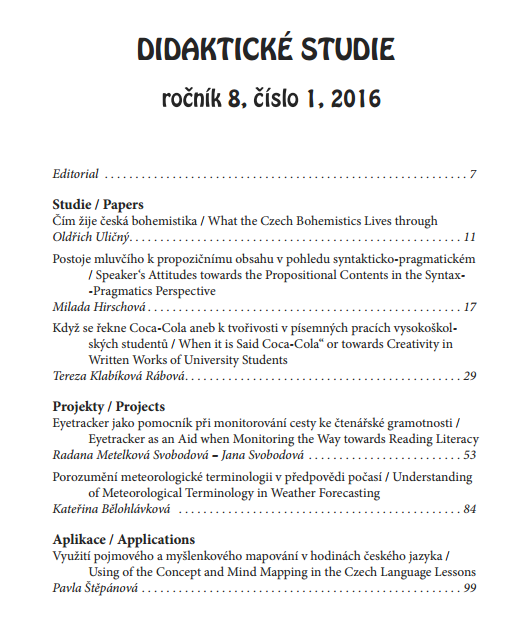 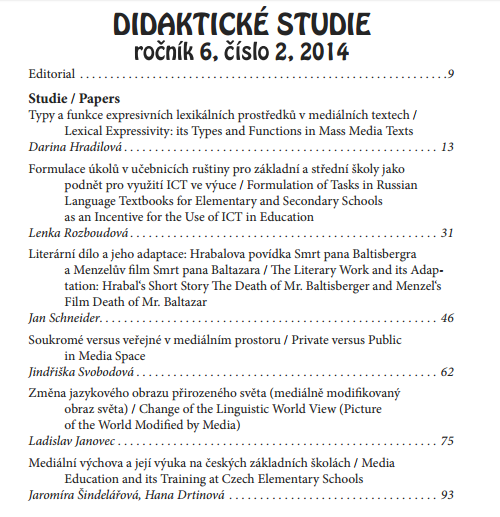 hospitace
… podle možností
aktuálně:
Gymnázium Arabská
návrh termínu: st 8. března, max. 5 lidí
7:45
8:30
nepřehlédněte
Nový encyklopedický slovník češtiny
https://www.czechency.org/ 
Žďárek
https://ucjtk.ff.cuni.cz/studium/studentsky-workshop-zdarek/ 
soutěž Student a věda
http://sites.ff.cuni.cz/studentaveda/
Martin Prošek v Jazykovědném sdružení
9. 3. od 17:30 v č. 18
Lingvistická systematizace dat jazykového poradenství